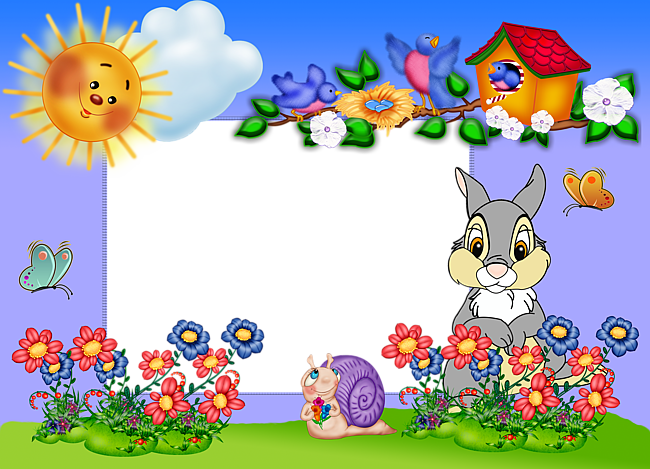 Шайдурова Валентина Федоровна,
Санкт-Петербург, ГБОУ Школа №106
Crossword  
ANIMALS
Crossword  “Animals”
1
1
2
2
3
3
4
4
5
5
6
6
7
7
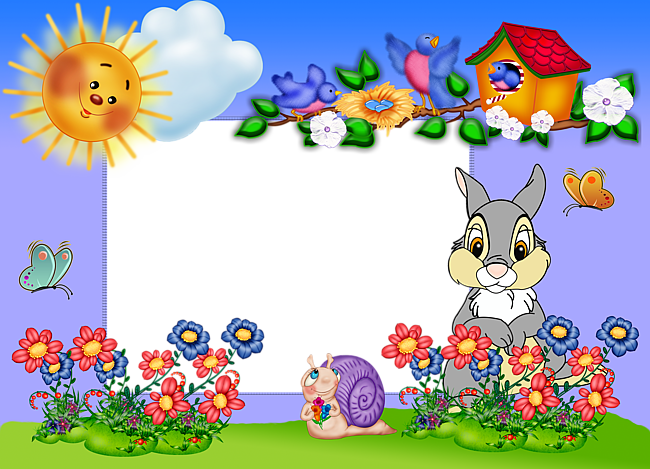 1
1
It is a farm animal.
 It is grey, black, white.
 It can run and play.  
It likes milk  and mice.
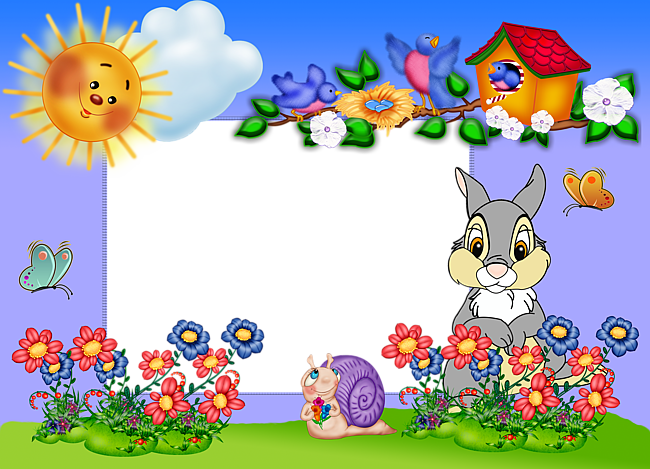 2
2
It is  brown, funny.
 It likes to jump in the trees.
 It lives in the jungle and in the Zoo.
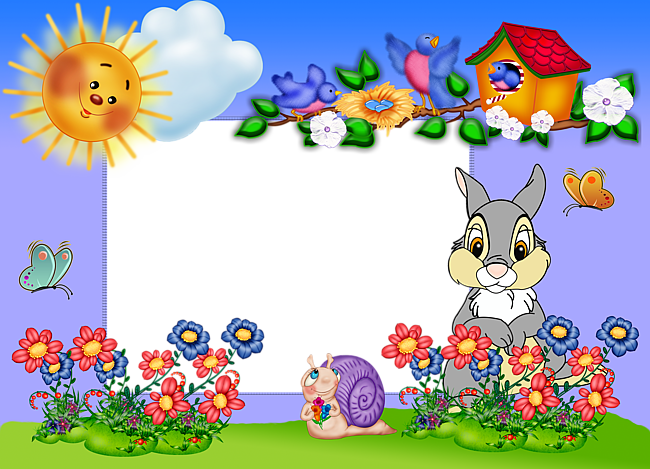 3
It is a farm animal.
 It lives in the farm.
 It is pink, fat and lazy.
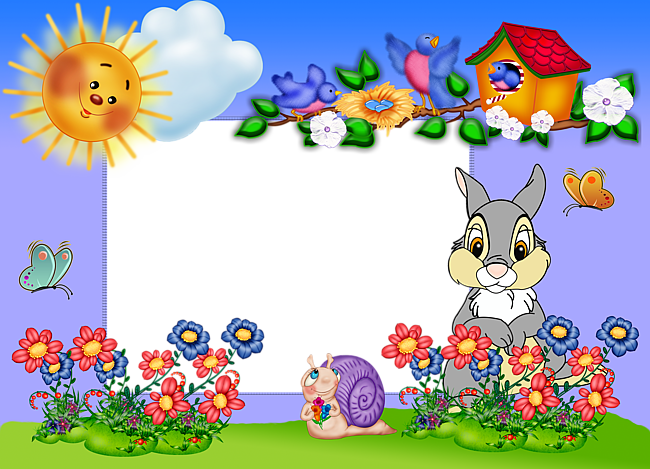 4
It lives in the house,  in the fields and forests. 
It is grey.
It doesn’t like  cats.
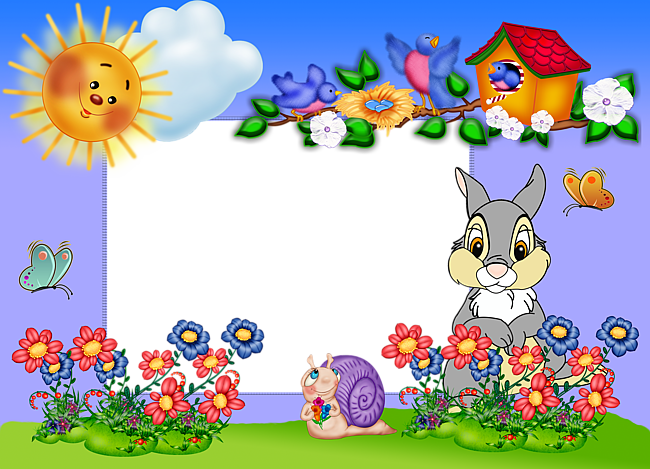 5
1111
1
It is  a domestic animal.
 It lives in the farm.
 It is grey.
 It likes to jump.
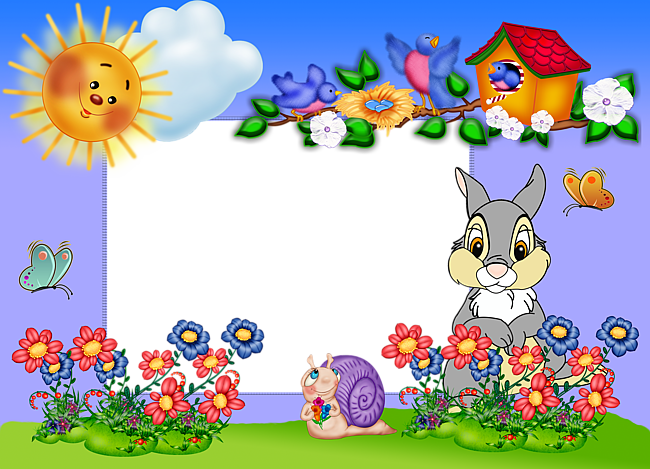 66666
6
It is a wild animal.
It is  yellow and brown.
It is big and angry. 
It lives in Africa.
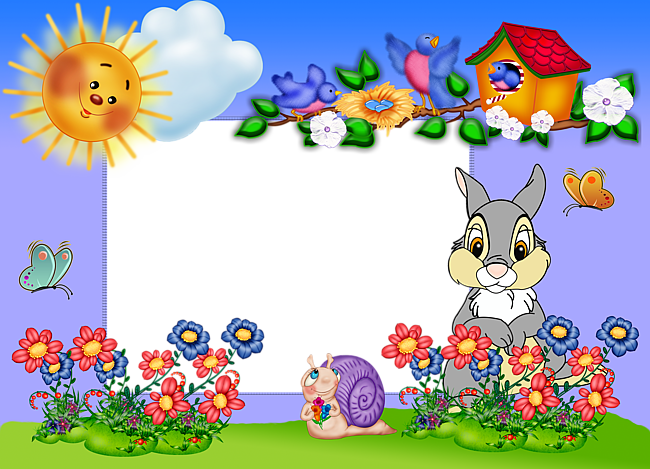 777777
7
It is not  a farm animal. 
It lives in the fields  and in the forests. 
It is grey and green. It is long. 
It is not kind, it is angry.
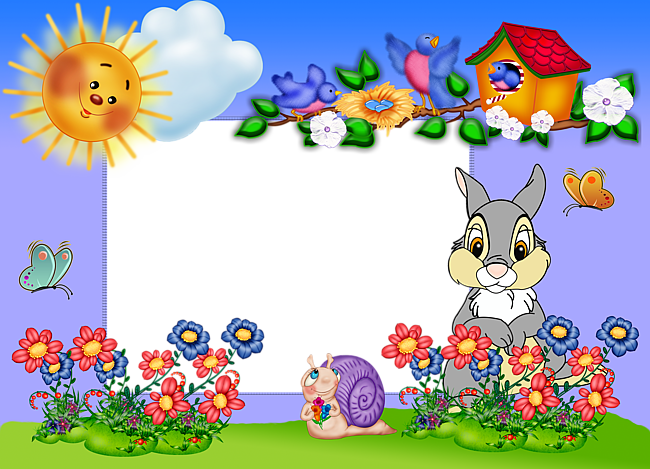 W e l l  D o n e!
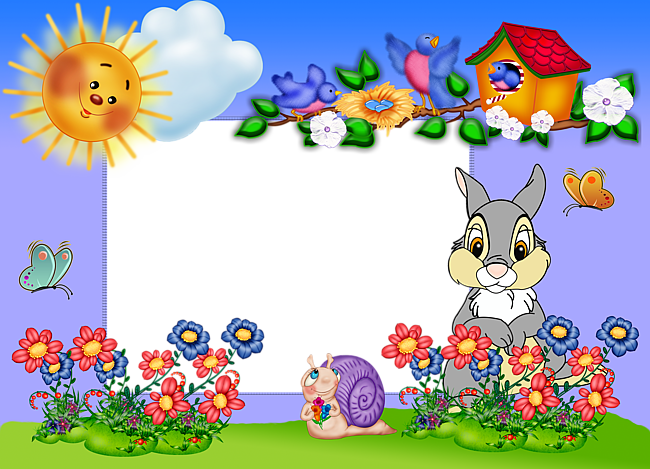 Sources
http://www.liveinternet.ru/community/917474/post199181958   фон
http://plotnikova.blogspot.ru/2010/05/blog-post_28.html фон